Approaches To Infinity
Fractals
Self Similarity
They appear the same at every scale, no matter how much enlarged.
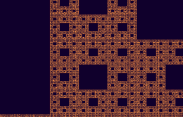 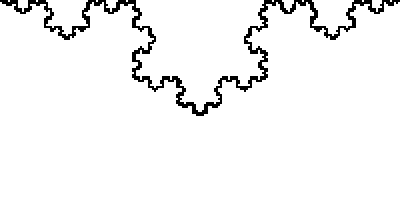 Fractals
Fractal curves have infinite length within a finite region
Koch curve
Koch Snowflake
Dragon Curve
Hilbert Curve
Implemented using recursive functions
Application: 
Simulating Clouds, ferns, coastlines, mountains, veins, nerves, parotid gland ducts, etc. all possess these features
fractal geometry is useful for all sorts of things from biology to physics, to cosmology, to even the stock market
fractal math is involved in JPG, MP3, MPG and other digital compression
Koch curve
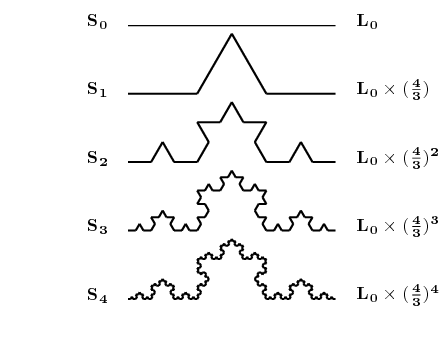 Koch Curve
Initial line:  ko 
horizontal line having unit length
 1st Generation: K1 
divide ko  in three equal parts
Replace the middle section with triangular bump each side having length 1/3
  2nd generation: k2
  repeat the process for eachof the four line segments
How to draw koch curve?
kn generation consists of four versions of the kn-1 generation





To draw k2
draw a smaller version of k1
Turn left 60o, and again draw a smaller version of k1
  Turn right 120o, and again draw a smaller version of k1
 Turn left 60o, and again draw a smaller version of k1
Length = (4/3)
Length = (4/3)2
Recursive!
How to draw koch curve?
kn generation consists of four versions of the kn-1 generation

To draw Kn:
If(n equals 0) Draw a straight line;
Else
    Draw Kn-1 ;
    Turn left 60o ;
      Draw Kn-1 ;
    Turn left 120o ;
       Draw Kn-1 ;
    Turn left 60o ;
       Draw Kn-1 ;
Length = (4/3)
Length = (4/3)2
Length of Koch Curve
Length of curve for kn is (4/3)n
How? 
  Length of K0 = 1
 Length of K1 = 4 x 1/3 = 4/3
Length of K2 = 4 (4 x (1/3)/3) = 42(1/3)2
Length of K3 = 43(1/3)3
 …
Length of Ki = 4i(1/3)i  = (4/3)i; 
if i tends to infinity, length tends to infinity
Koch Curve
A line of length L is koched
Ko  has length L instead of unit length
Length = L
(L/3)
Length = 4(L/3)
4x(L/3)/3
(L/3)/3
Length =4x(4x(L/3)/3 ) = L (4/3)2
Koch Curve
A line of length L is koched
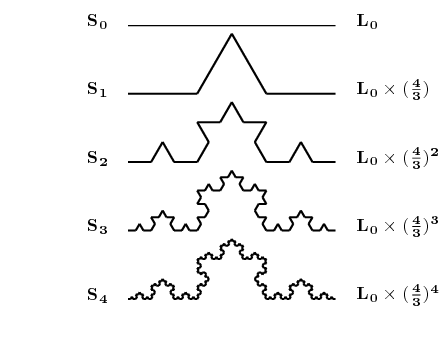 Length of Kn = L (4/3)n
Koch Snowflake Curve
Starts with three koch curves joined together
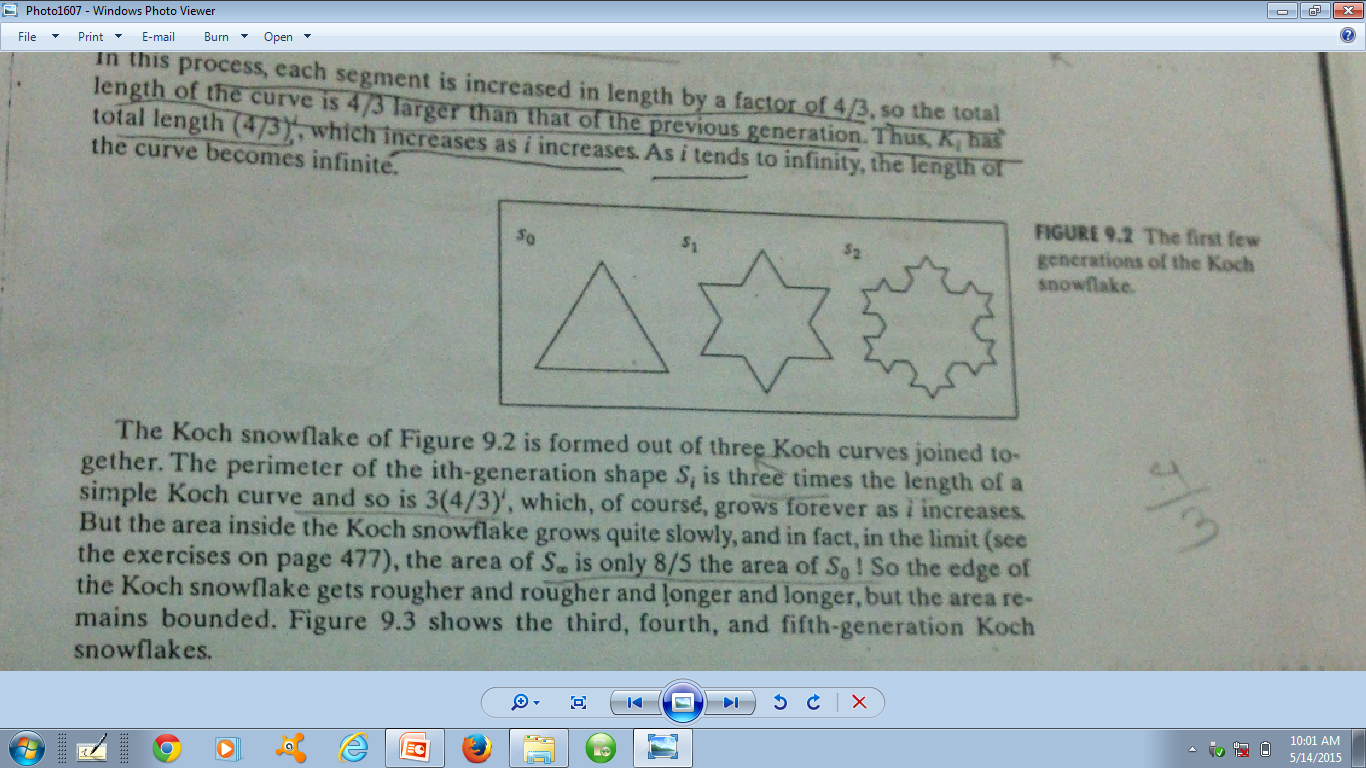 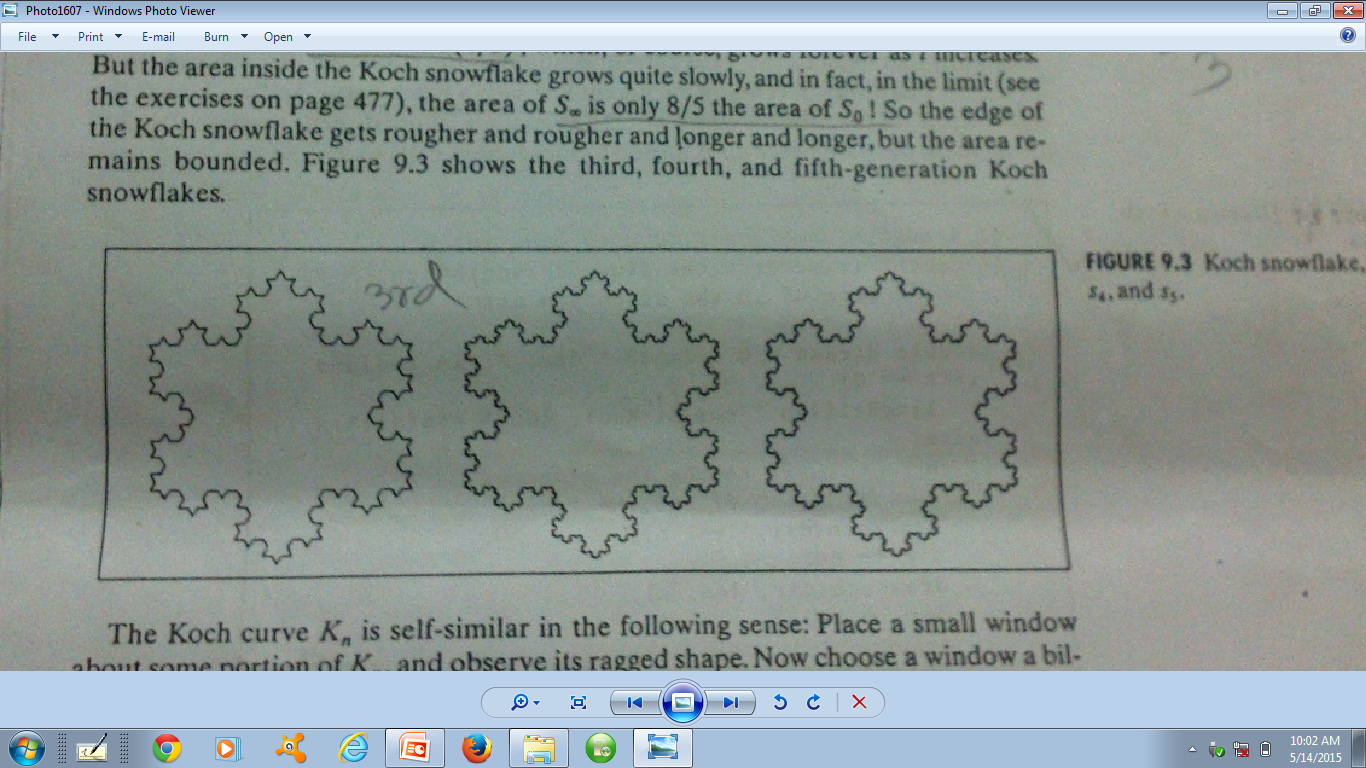 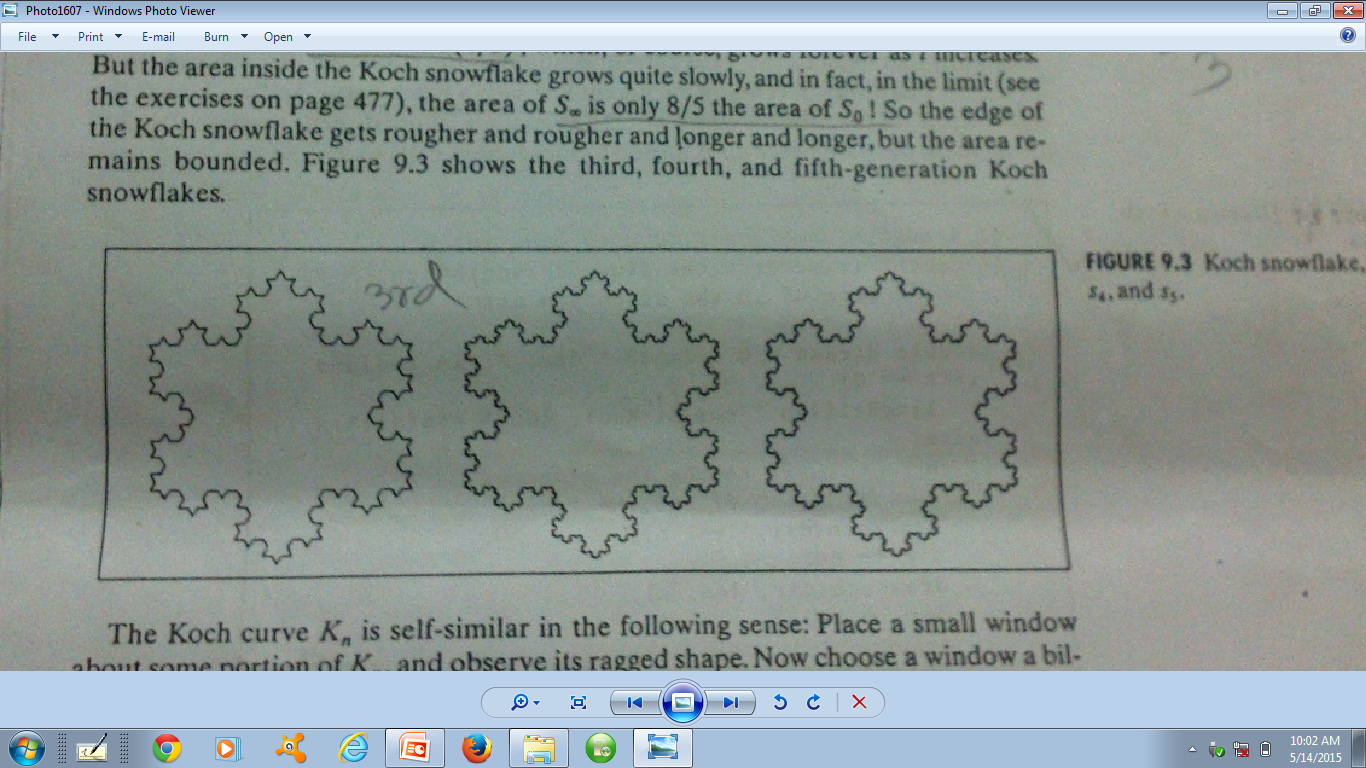 Perimeter of Koch Snowflake Curve
Perimeter of koch snowflake curve of ith  generation Si is three times the length of a simple koch curve
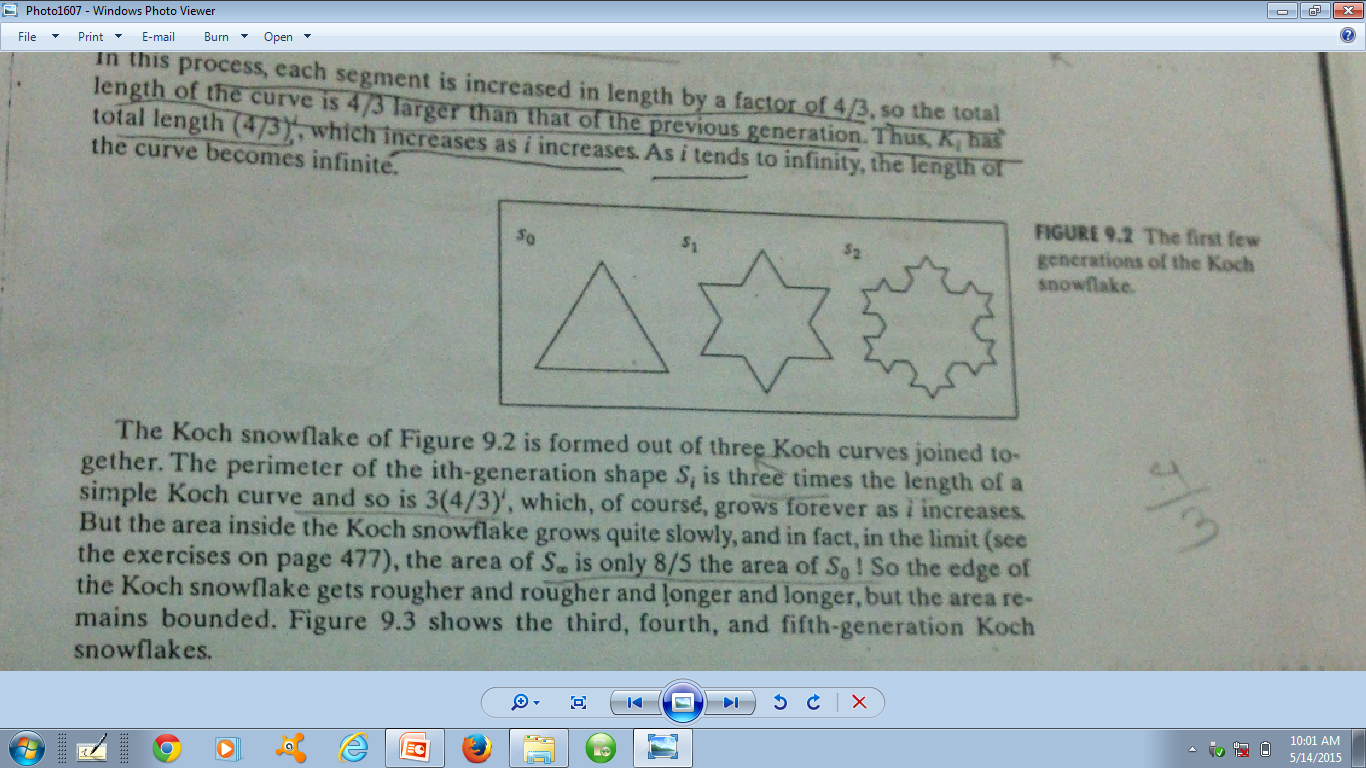 Perimeter= 3 x 1
Length = 1
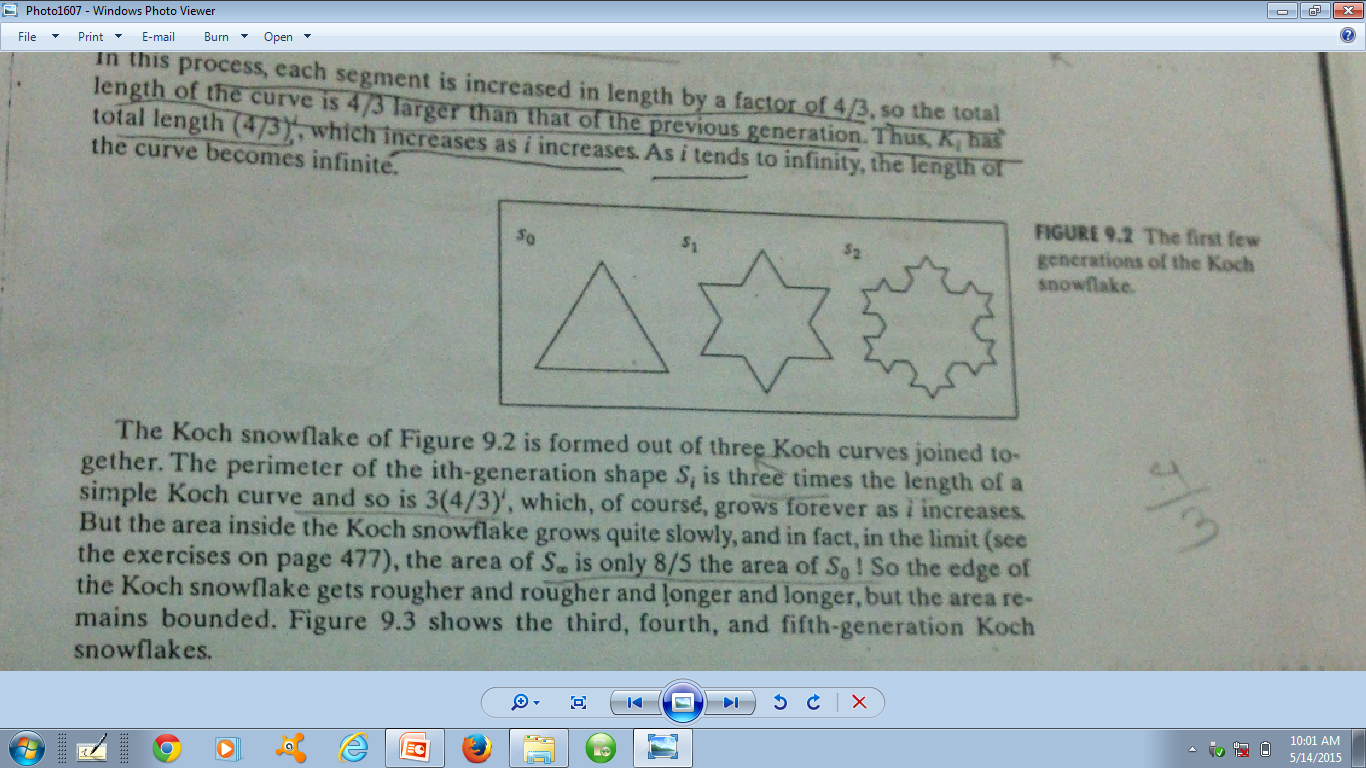 Length = (4/3)
Perimeter= 3 x (4/3)
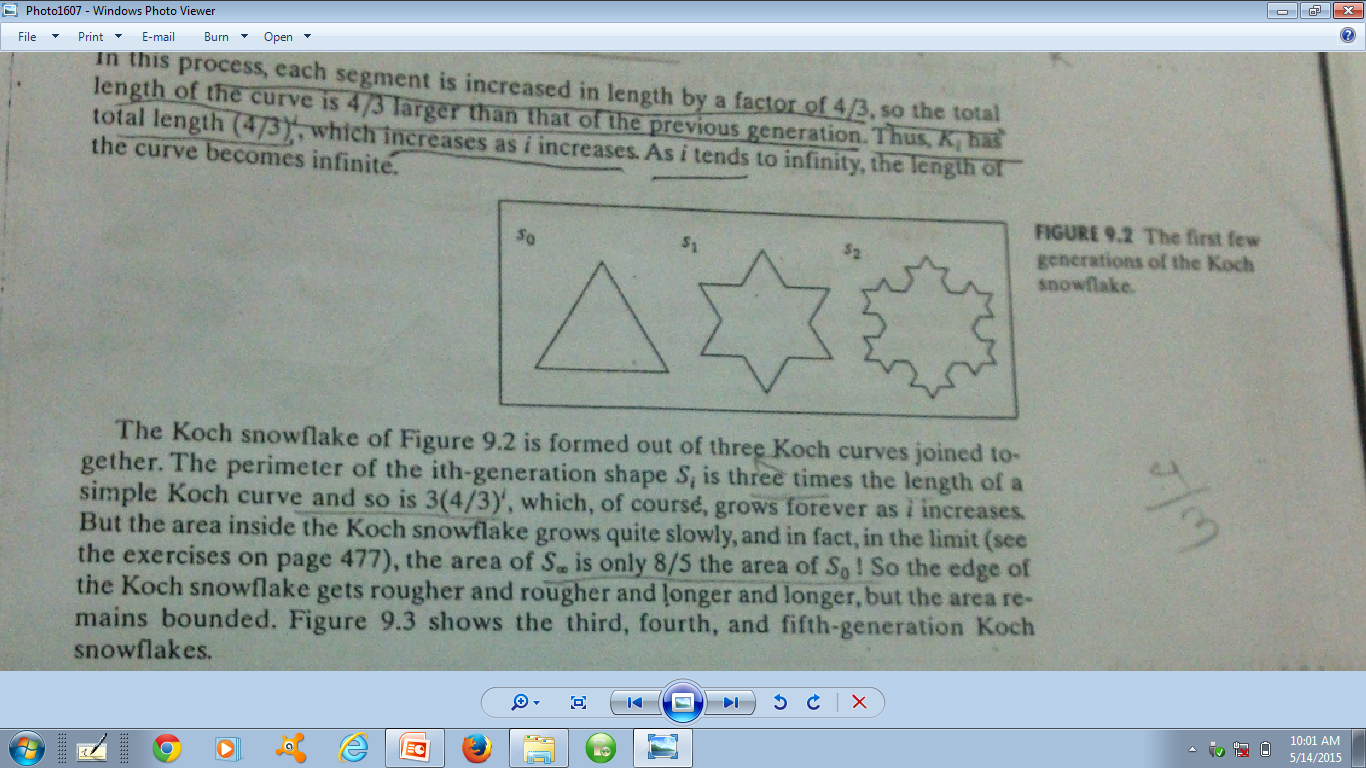 Perimeter= 3 x (4/3)2
Length = (4/3)2
Perimeter Koch Snowflake Curve
Perimeter of koch snowflake curve of ith  generation Si is three times the length of a simple koch curve:perimeter of Si = 3 x length of Ki = 3 (4/3)i  
 As i increases, perimeter increases, boundary becomes rougher 






                         But the area remains bounded! 
perimeter of Si when i tends to infinity: lim 3 (4/3)i = 8/5 So
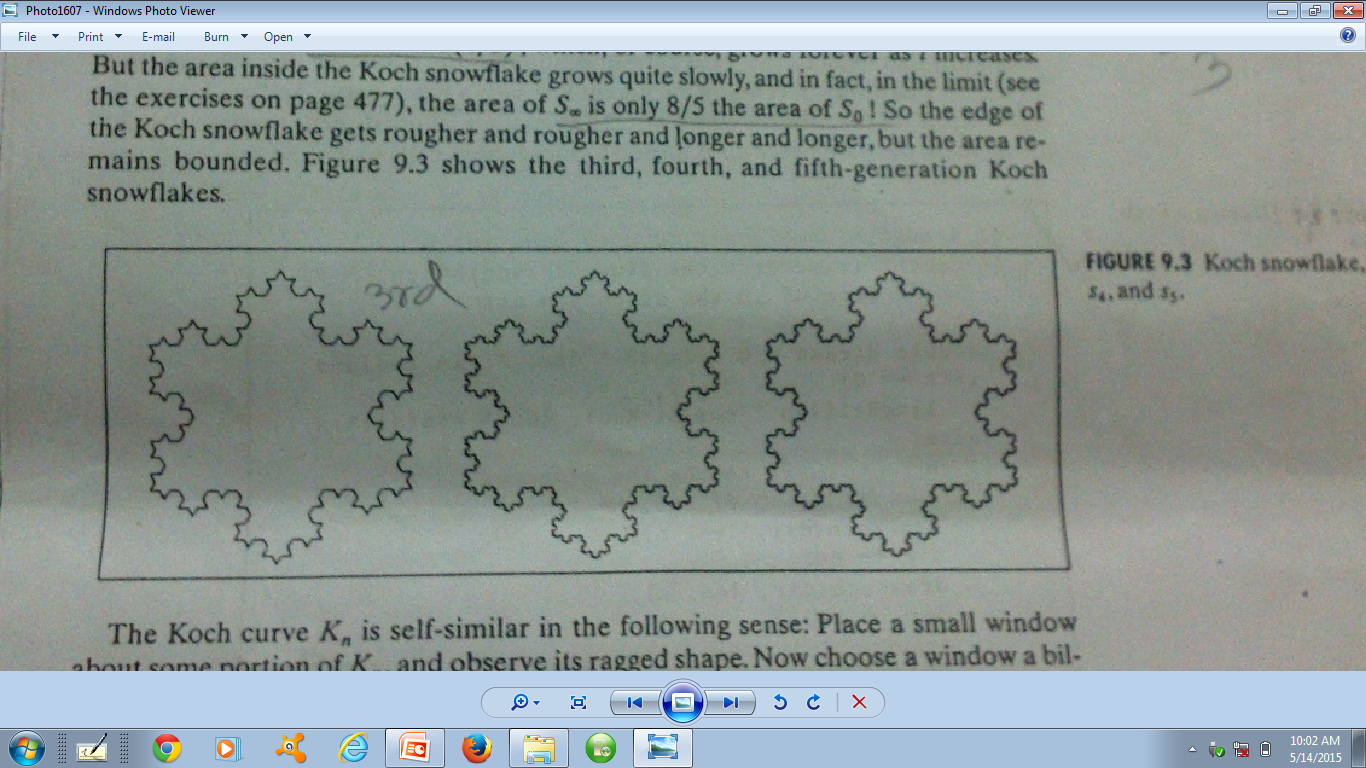 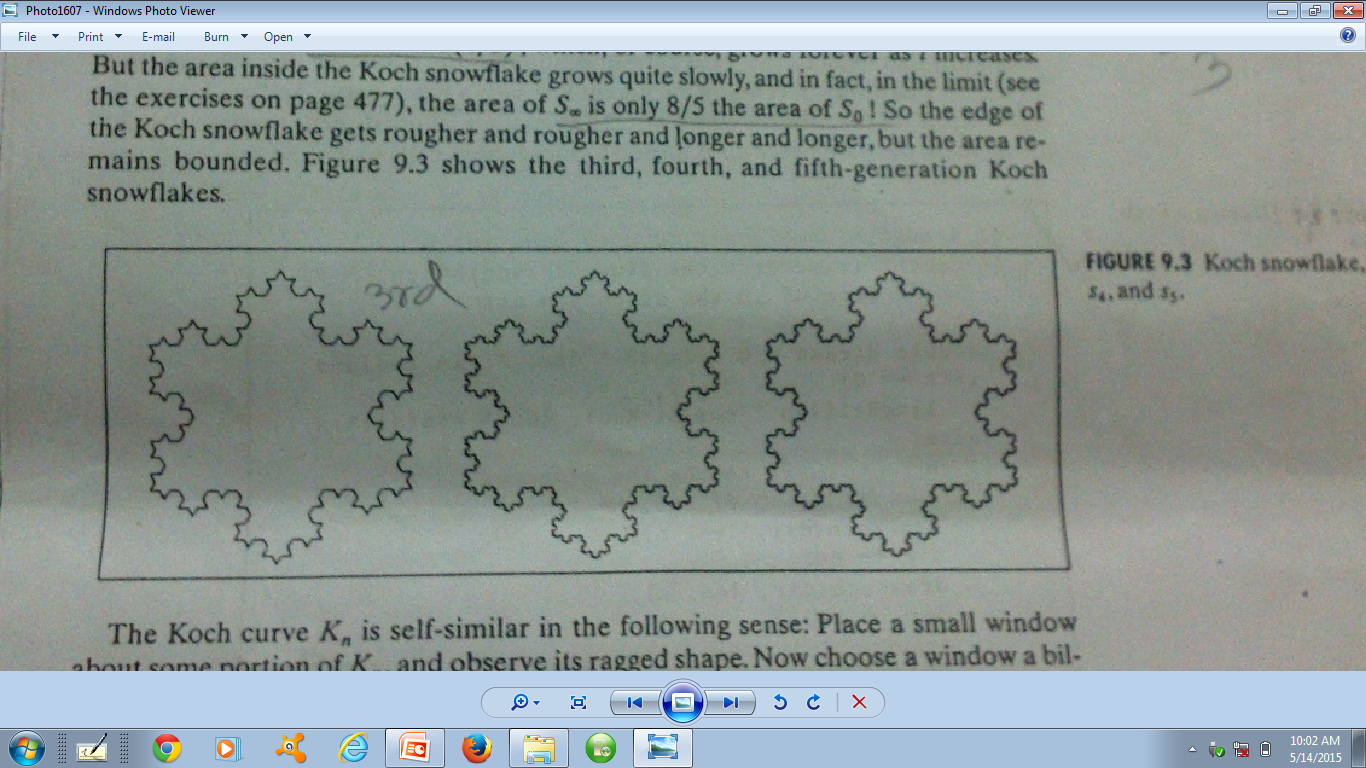 i   ∞
Number of Sides of koch snow flake curve
How many sides at generation n?
N0=3
N1 = 12 = 4 x N0 
N2 = 36 = 4 x N1 = 4 x 4 x N0     = 42 N0
 N3 = 43N0
…
…
  Nn = 4n N0 = 3 x 4n
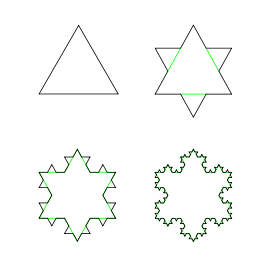 From each side, 4 new sides
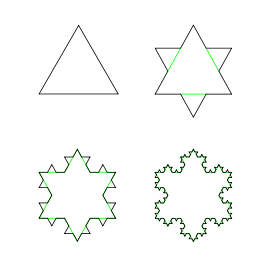 From each side, 4 new sides
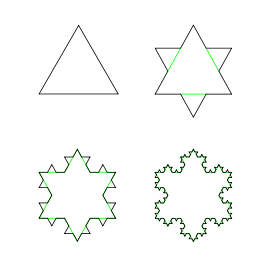 Size of the sides of Koch Snow Flake
Size of sides at iteration n?
Sn = 1/3n (formula from koch curve)    of L/3n

   Perimeter of Koch Snow Flake  at iteration n is: 
    Sn x Nn = (1/3n )  (3 x 4n) 
                or (L/3n )  (3 x 4n)                 =3L(4/3)n
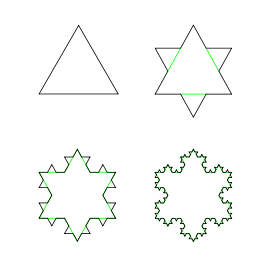 From each side, 4 new sides
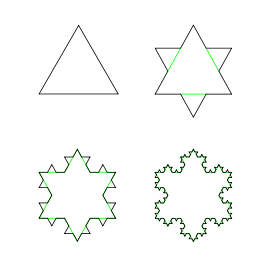 From each side, 4 new sides
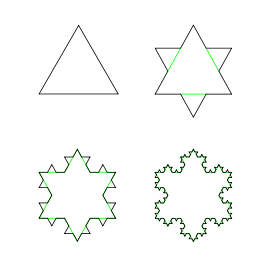 Area of Koch Snow Flake
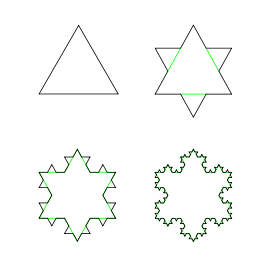 Area of So = ao
Area of S1 = ao + 3(ao/9)                   = ao + ao/3                   = ao(1+1/3)

How do we get area of Sn?
So
ao/9
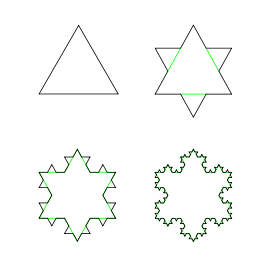 S1
Area of Koch Snow Flake
In each iteration a new bump/triangle is added at each side of previous iteration 
After nth iteration,
Number of new triangles = Nn-1 = 3 x 4n-1
 New area included = Nn-1 x size of new bump/triangle
How do we get size of new bump/triangle at iteration n ?
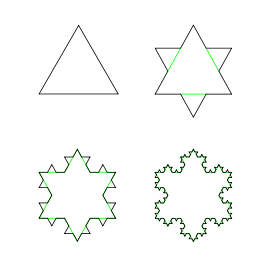 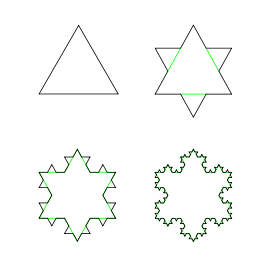 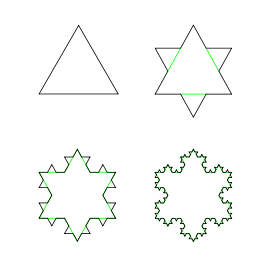 Area of Koch Snow Flake
ao/9
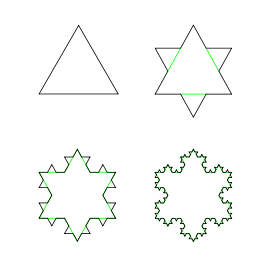 Area of each small bumpin S1 = ao / 9
Area of each small bumpin S2 = ao / 92
 Area of each small bumpin S3 = ao / 93
      ……
Area of each small bumpin Sn = ao / 9n
ao/9
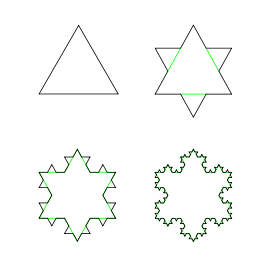 (ao/9)/9 = ao(1/9)2
Area of Koch Snow Flake
In each iteration a new bump/triangle is added at each side of previous iteration 
After nth iteration,
Number of new triangles = Nn-1 = 3 x 4n-1
 New area included = Nn-1 x size of new bump/triangle= Nn-1 x Sn= (3 x 4n-1) (ao/9n)= ao(3/4) (4/9)n
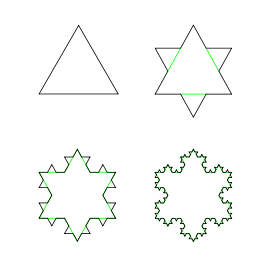 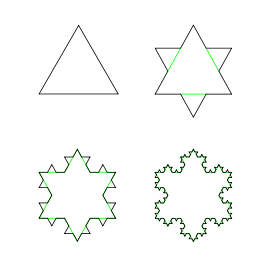 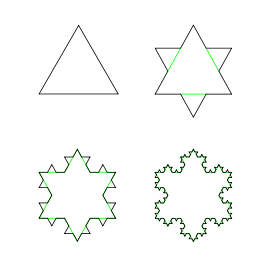 Area of Koch Snow Flake
So After nth iteration,
New area included = ao(3/4) (4/9)n 

  area of S1 = a1 = ao + ao(3/4) (4/9)1 
  area of S2 = a2 = a1 + ao(3/4) (4/9)2 
  …
 area of Sn = an = an-1 + ao(3/4) (4/9)n
                             = ao + ∑ao(3/4) (4/9)k    
                            = ao(1+3/4 ∑ (4/9)n )
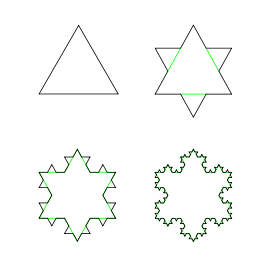 ao
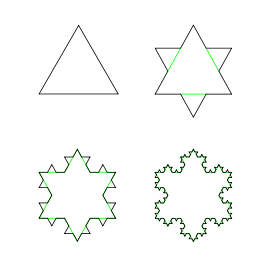 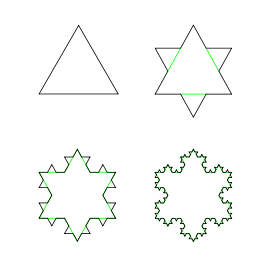 k= 1 to n
k= 1 to n
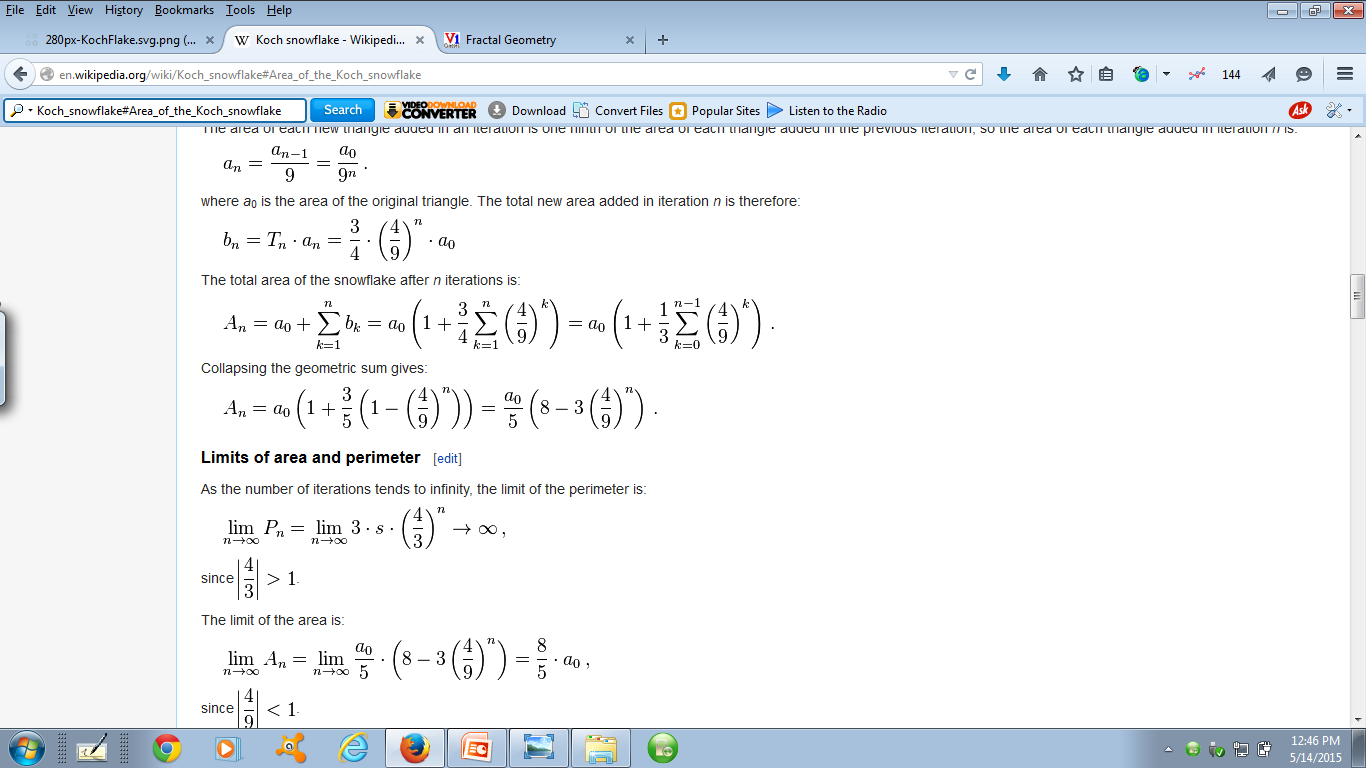 Dragon Curve
Starting from a base segment, replace each segment by 2 segments with a right angle and with a rotation of 45° alternatively to the right and to the left:
Gen 0
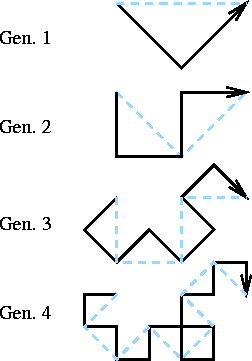 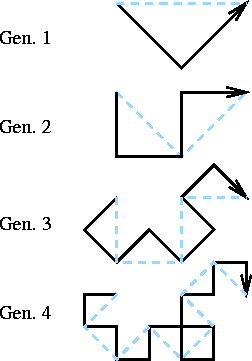 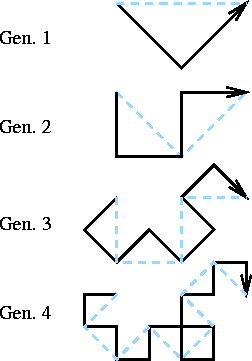 Hilbert Curve
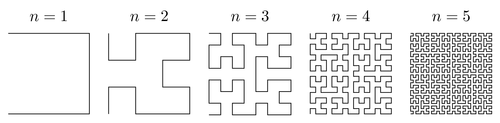 Hilbert proved that, as the order tends to infinity, the infinitely thin, continuous line of the curve passes through every point of the unit square

[Drawing technique: Self Study]
Dimension of fractals
Fractals have infinite length but occupied in finite region
Lets apply this concept for simple line, square, and cube. 
A straight line having unit length is divided into N equal segments, then length of each side is r = 1/N
A square having unit length sides, divided into N equal squares, then side of each small squares is r = 1/(N)1/2   
      For N=4, we see 


Similarly, a cube having unit length sides if divided into N equal cubes, then each side will have length r = 1/(N)1/3
r = 1 / N1/D
D= Dimension
½  1/(4)1/2
1
Dimension of fractals
r = 1/N1/D
  N1/D = 1/r
log N1/D = log (1/r) 
(1/D)log N = log (1/r) 
D = log N / log (1/r)
Dimension of fractals
Koch Curve:
K0 to k1  the base segment is divided into N = 4 equal segments each having length r = 1/3
So dimension is D = log N / log (1/r) = log 4 / log (3)		          = 1.26 
Quadratic Koch Curve:
Q0 to Q1  the base segment is divided into N=8 equal segmentseach having length r = 1/4
So dimension is D = log N / log (1/r) = log 8 / log (4) 
     = 1.5
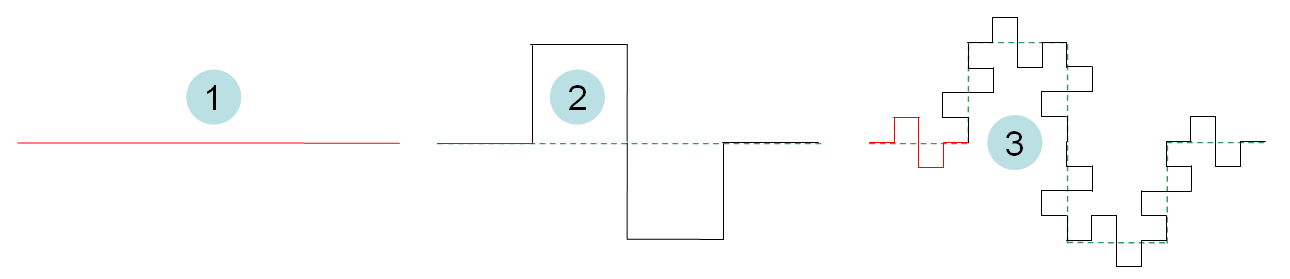 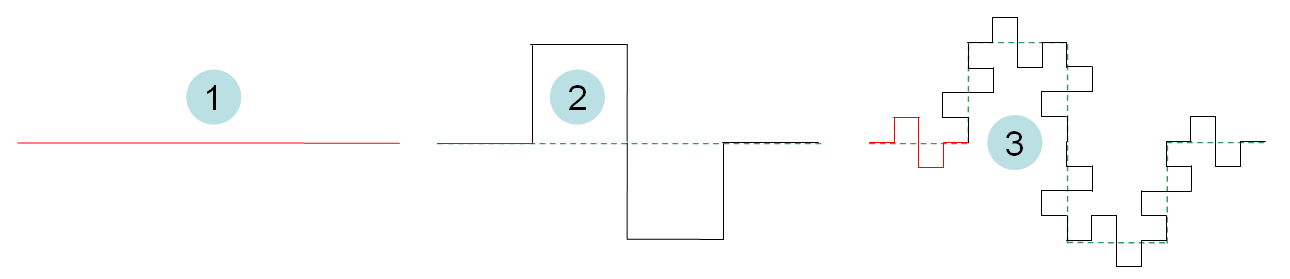 Dimension of fractals
Dragon Curve:
d0 to d1  the base segment is divided into N = 2 equal segments each having length r = 1/21/2
So dimension is D = log N / log (1/r) = log 2 / log (21/2)		          = 2   dimension of square!
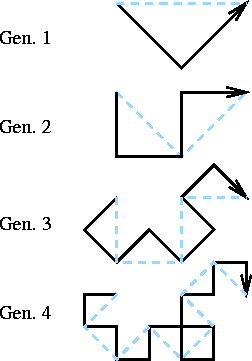 Dimension of fractals
So what we have learned?
Koch curve has dimension 1.26

Quadratic koch curve has dimension 1.5
Dragon curve has dimension 2
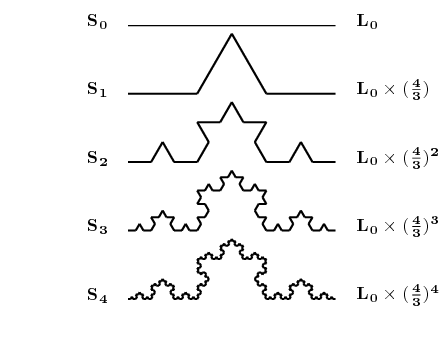 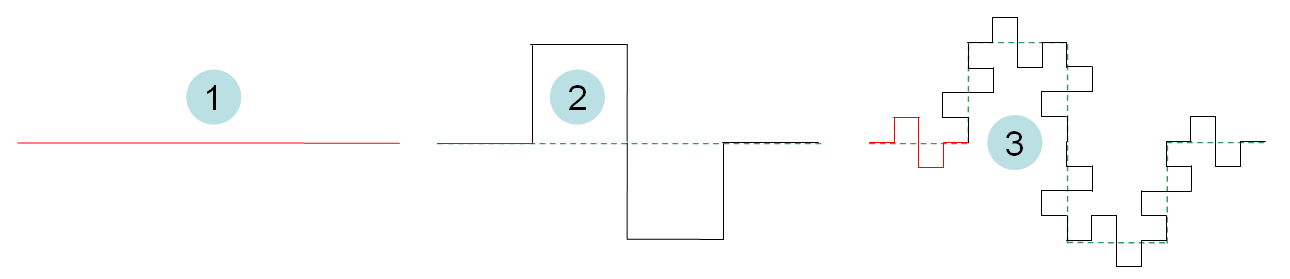 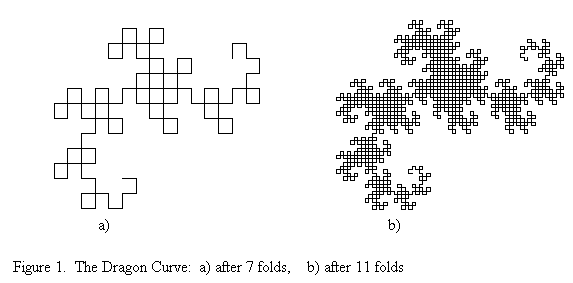 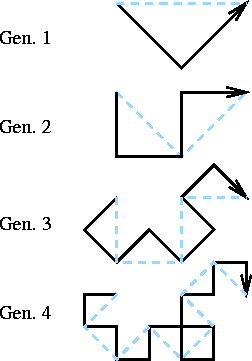 As Dimension increases, curve becomes plane filling
Peano curves
Fractal curves that have dimension 2 are called Peano curves
Dragon curve
Gosper curve
Hilbert curve
String production rule to draw fractals
The pseudocode can be converted to a set of String Production Rules 
L-System
[Speaker Notes: Lindenmayer system]
String production rule to draw fractals
Koch Curve
F  “F – F + + F – F” 
F = go forward
= turn left through angle A degrees
+ = turn right through angle A degrees
String production rule to draw fractals
Koch Curve



This gives us first generation
S1 = F – F + + F – F
Replacing each F with same rules gives S2
S2 = (F – F + + F – F) – (F – F + + F – F) + + (F – F + + F – F) – (F – F + + F – F)
Applying repeatedly gives latter generations
F

F
–
F
+
+
F
–
F
60
60
60
60
String production rule to draw fractals
This technique is called Iterated Function System (IFS)
A string is repeatedly fed back into the same function to produce the next higher order object
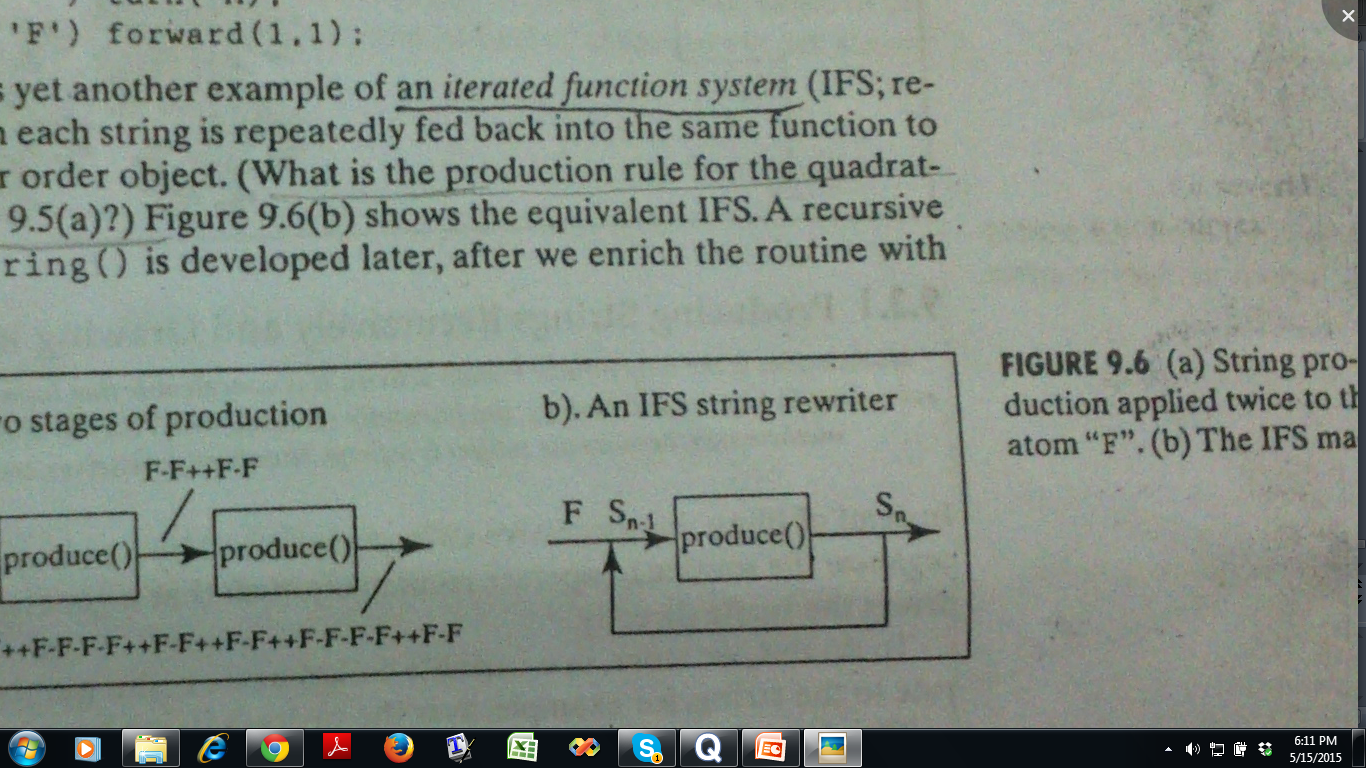 Allowing branching
String production rule with special symbol for saving current state and restore to saved state
Current State
Current position, CP
Current  direction, CD
Saving current state: [
Restore the last saved state: ]
Implementation: Using Stack
Save state: Push
Restore last saved state: Pop
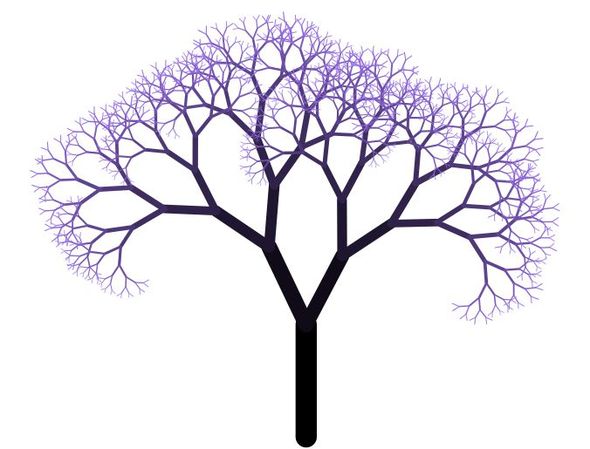 Allowing branching
Example: Fractal Tree

F  “FF – [ - F + F + F ] + [ + F – F – F ] ”
Atom : F
Angle A: 22o
Replace each F by the same rule
D1
D2
P1
Gen 1
Gen 2
Saved State:
P1, D1
P1, D2
Mandelbrot Set
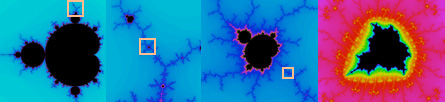 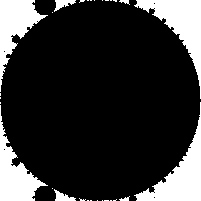 Julia set
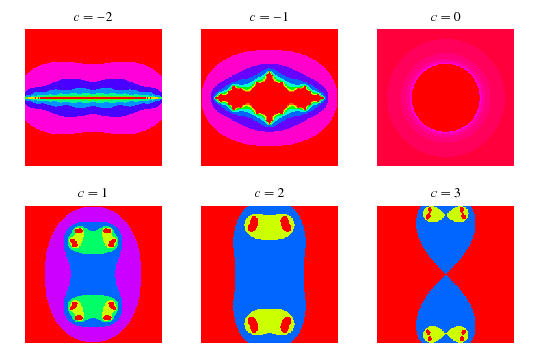 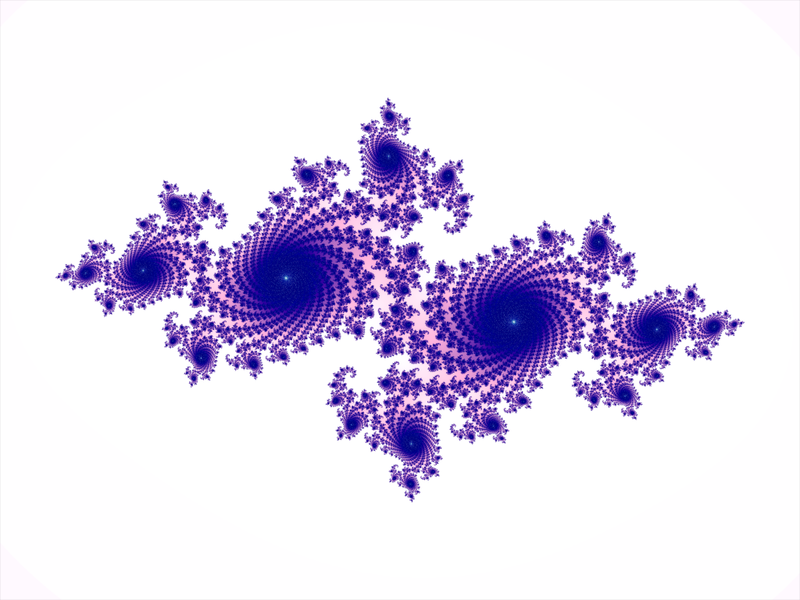 Iterated function system
Iterated function system produce Mandelbrot set and Julia set from following function:
f (z) = z2 + c
Let us choose starting value z=s
Then the sequence of values is:
 d1= (s)2 + c
 d2= ((s)2 + c)2 + c
 d3= (((s)2 + c)2 + c)2 + c
 d4= ((((s)2 + c)2 + c)2 + c)2 + c
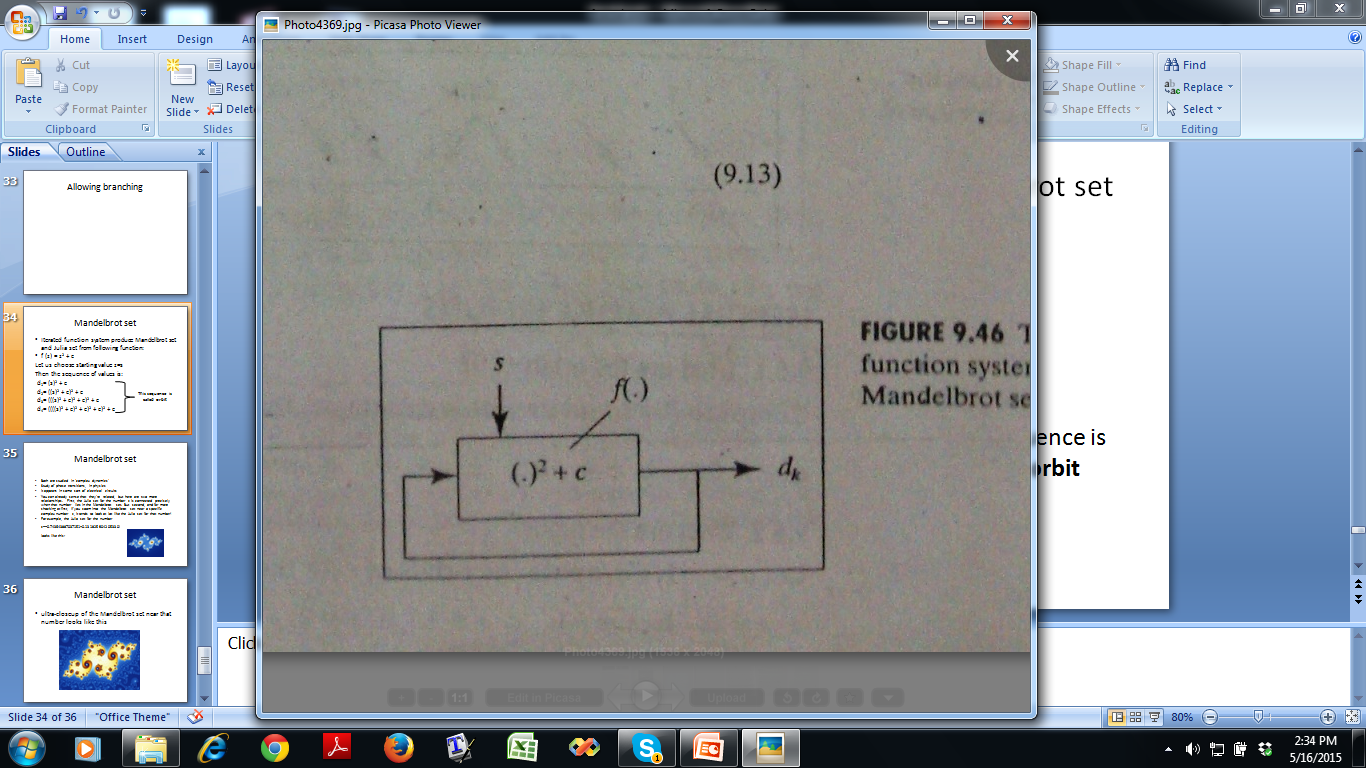 This sequence is called orbit
Orbit
Orbit depends on 
Starting value s
Constant c
How dk  acts with the given value of s and c as k increases?
Either remains finite  all points are in a finite distance from 0
Or they explode  shoot of to infinity
Finite Orbit
Example: 
c= 0; s=1 : orbit contains: {1, 1, 1, 1, 1, …} 
c= 0; s=1/2 : orbit contains: {1/2, 1/4, 1/8, 1/16, 1, …}  (converging to zero)
C=-1; s=0: orbit contains: {0, -1, 0, -1, 0, -1, …} 
C=-1.3; s=0: orbit contains: {0, -1.3, …, -1.148665, 0.019430, -1.299622, 0.389018, …} after 50 steps, converges to a periodic sequence of four values.
Exploding Orbit
Example: 
c= 1; s=0 : orbit contains: 0, 1, 2, 5, 26, 677, …  explodes!
Complex numbers
What if s and c are complex?
Can result in Mandelbrot set and julia sets 
In graphics, the complex numbers are displayed using a diagram
each complex number z= x+ yi is displayed at position (x, y)
Squaring a complex number gives another complex number
(x+yi)2 = (x2 – y2) + (2xy)i
Mandelbrot set & Julia Set
Application:
Study of phase transitions, In physics
It appears in some sort of electrical circuits
And many other
Mandelbrot set
Mandelbrot set M is the set of all complex numbers c which produce finite orbit with s=0  
s=0
c= -0.2 + 0.5i
 d1= -0.2+ 0.5i
 d2= -0.41 + 0.3i
 d3= -0.1219 + 0.254i
 d4= -0.2497 + 0.4381i
…
After about 80 iterations, the dk ’s converges to 
 dk  = -0.249227 + 0.333677i  fixed point of the function
Julia set
Filled in Julia set, Kc :
C = fixed
S= variable
At constant c, the Kc is the set of all starting points s whose orbits are finite
Julia set, Jc: 
At constant c, Jc is the boundary of Kc.
Starting points s which are outside the boundary  explode
Starting points s which are inside the boundary  remains finite
Starting points s which lies on the boundary  on the fence  Julia set Jc
Mandelbrot & Julia set
Both lives in complex plane and thus studied in 'complex dynamics'
In Mandelbrot set M, S is zero and  C varies. In Jc, c is given constant , and s varies.  But in both case, c is complex number
If the Mandelbrot set near a specific complex number z is zoomed enough, it tends to look at lot like the Julia set for that number!
For example, c=z=−0.743643887037151+0.131825904205330i
ultra-closeup of the Mandelbrot set near that number
Julia set for that number
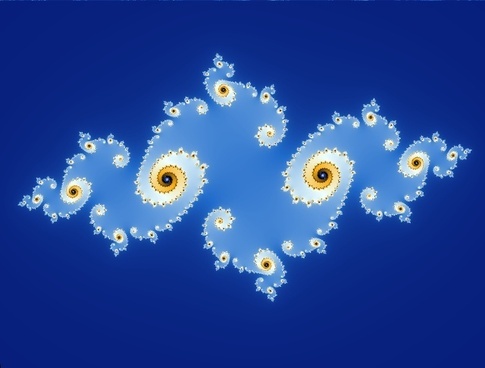 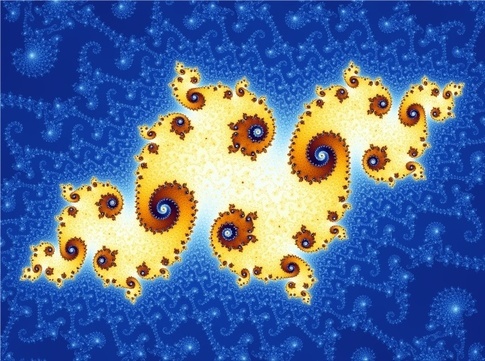 Hill (2nd Edition): 9.1 to 9.3, 9.6, 9.7